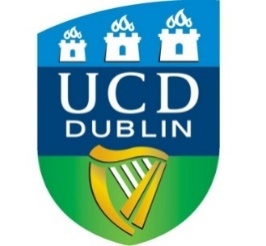 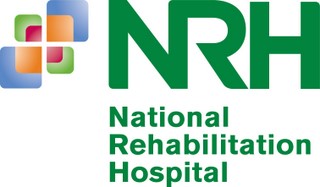 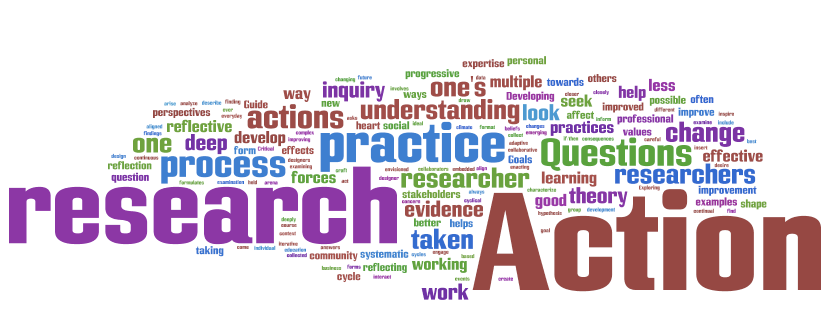 Participatory Action Research (PAR) with a Medical Social Work Team: Using an academic- practice collaborative approach to evaluate Family Meetings
Donnelly, S., O’Loughlin, A., Butler, P., Russell, E and Carroll, P.
NRH Social Work Department 2019
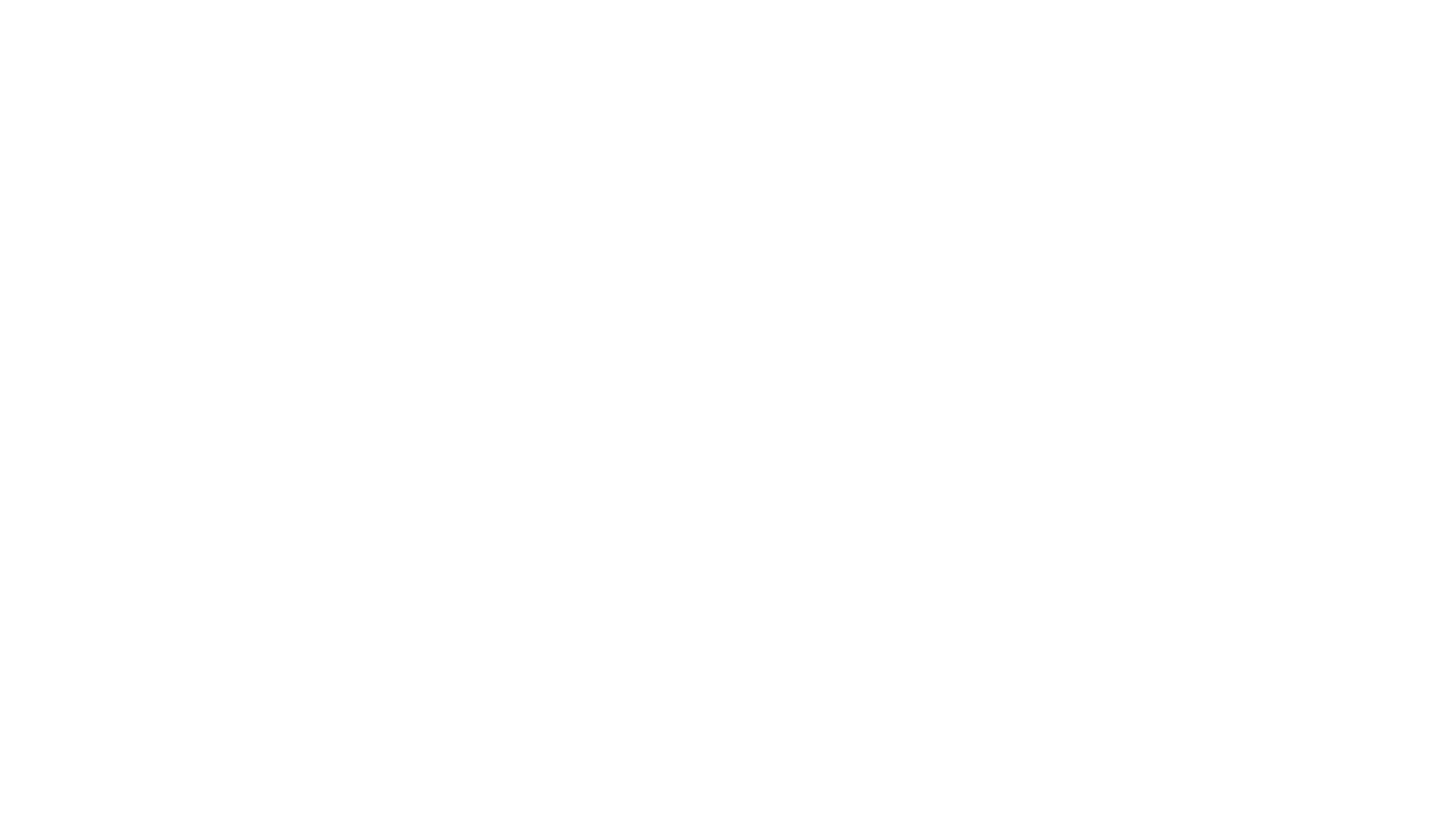 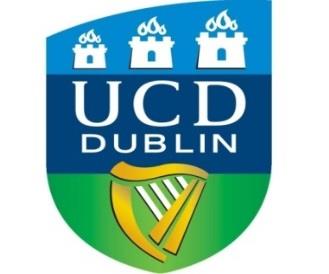 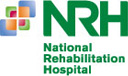 Family Meetings at NRH
150 staff potentially involved in family meetings which last approx 1-1.5 hours (60% of clinical staff at NRH)
Variety of rooms, styles, chairs etc
SW’s do pre-meeting preparation
Many families have to travel long distances and only be able to attend one family meeting 
Motivations for the study:
There was a concern that we were not doing enough to include patients and families as fully as possible e.g. patients with cognitive communication impairments
Needed to review the timing, format, content and practical arrangements level of preparation, decision making/staff training
How do the other IDT members perceive the Social Work role/skills?
Increased research competency(CPD) and visibility of Social Work research – A need for ‘research by practitioners for practitioners’ (Epstein,2010)
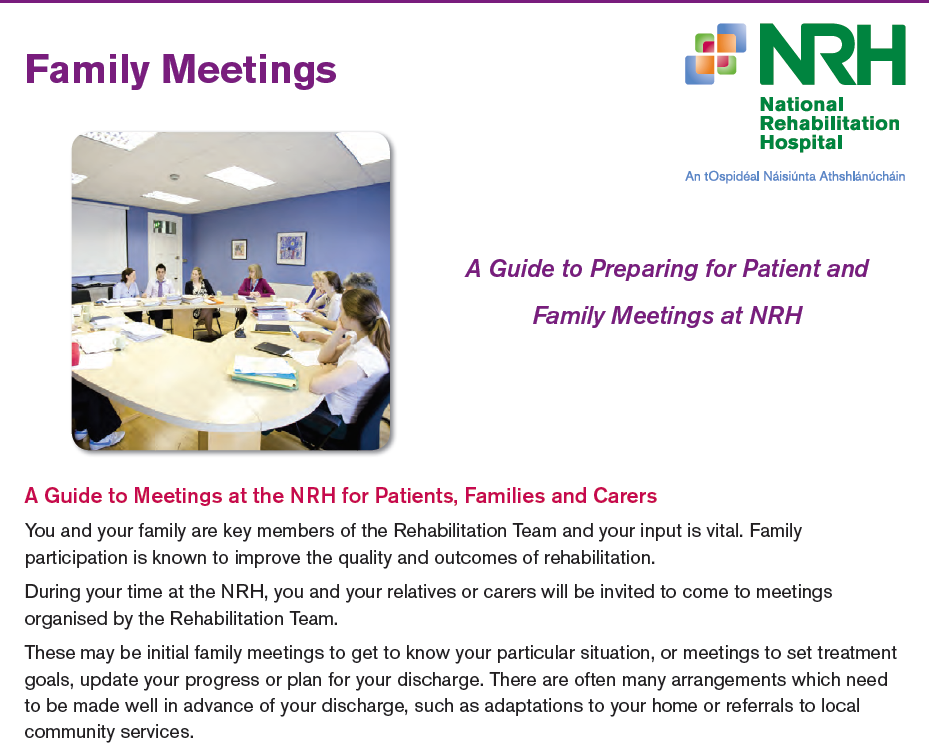 NRH Social Work Department 2019
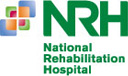 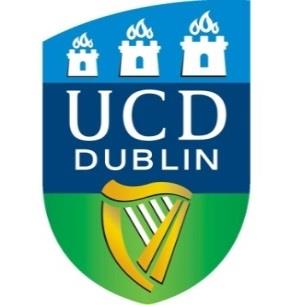 Research questions
NRH Social Work Department 2019
[Speaker Notes: Par  is an ongoing organizational learning process, a research approach that emphasizes co-learning, participation and organizational transformation. (Greenwood et al, 1993).
The PAR process enables co-researchers to step back cognitively from familiar routines, forms of interaction, and power relationships in order to fundamentally question and rethink established interpretations of situations and strategies(Bergold and Thomas,2012)]
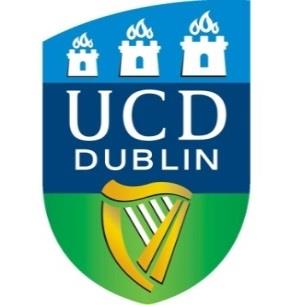 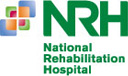 Study Design
Included: inpatients who had been the subject of a Family Meeting
Excluded: Pt’s with Disorders of Consciousness, pt’s who were assessed as unable to participate in their Family Meeting in any meaningful way due to a severe cognitive impairment and pt’s who were children aged under 16 were excluded. 
The social worker who was involved in each FM acted as a gatekeeper and invited the Pt and at least one or more family members to participate in the survey. 
A member of the social work team who was not clinically involved with the Pt and family administered the questionnaire
SLT colleagues assisted if patients had particular communication challenges
All Social Workers involved in study at some level
Unfunded – extra to SW usual role
NRH Social Work Department 2019
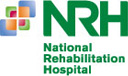 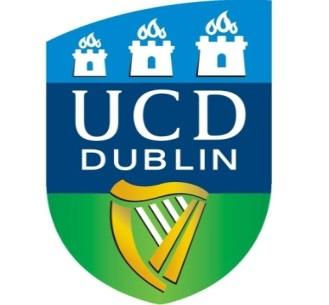 Work Packages
NRH Social Work Department 2019
[Speaker Notes: We initially aimed to do 100 patients by June 2017!!

 We would like to study a representative sample of Family Meetings which take place in relation to the three clinical groups under investigation; Spinal, ABI and POLAR.

Patients and Family members involved in each meeting will be invited to participate in the survey. 

IDT member’s opinions of Family Meetings in general will be sought and therefore they will be invited to complete one survey only.]
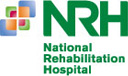 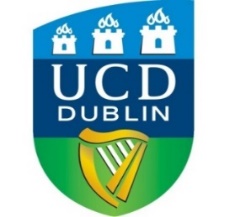 Blocksand           Enablers(Staff Survey Results)
Poor pre-meeting preparation
Staff arriving late/key IDT members not present
Poor communication and use of technical jargon
Differences in opinion between IDT members re: discharge plan
Pt/Family receiving new information which they have not been prepared for.
Pt/Family feeling their questions haven’t been answered/not listened to
Significant pre-meeting preparation
Expectations(Pt and Family) managed
Team Consensus and plan agreed
Skilled Facilitation
No interruptions
Comfortable, informal meeting room
No new significant information being shared and clarity on supports which can be accessed
Training for Staff
NRH Social Work Department 2019
[Speaker Notes: 77% of respondents had not received any formal training in family meetings

 We would like to study a representative sample of Family Meetings which take place in relation to the three clinical groups under investigation; Spinal, ABI and POLAR.

Patients and Family members involved in each meeting will be invited to participate in the survey. 

IDT member’s opinions of Family Meetings in general will be sought and therefore they will be invited to complete one survey only.]
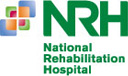 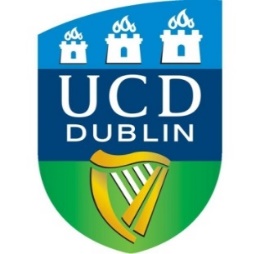 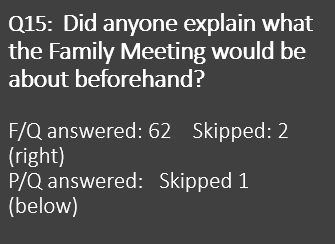 Q15:  Did anyone explain what the Family Meeting would be about beforehand? F/Q answered: 62    Skipped: 2 (right)P/Q answered:   Skipped 1(below)
Family Member Response
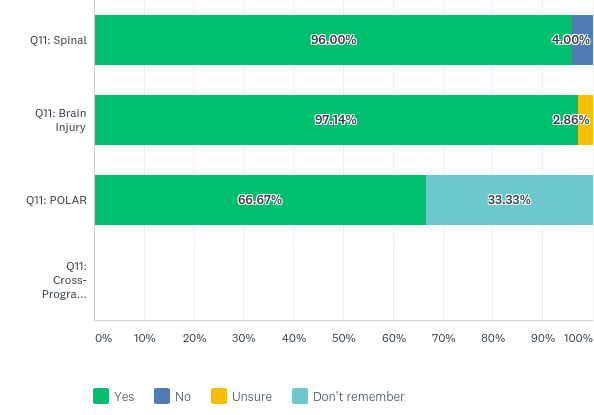 Patient Response
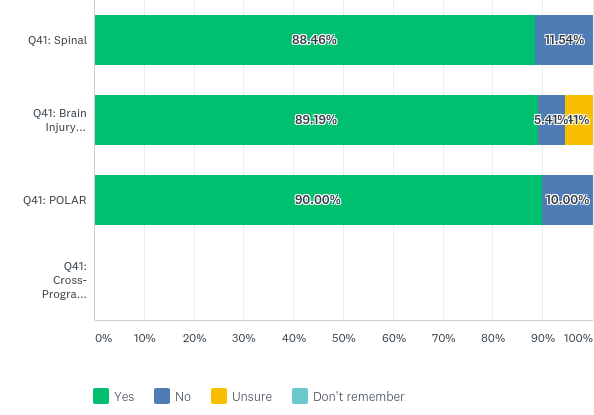 [Speaker Notes: Very high rates for introductions also (95-100%)
Good rates for family prep – 91.67% / 82.86%/66.67%
Patient Prep (74) – 84.62%/ 71.05% / 90%]
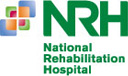 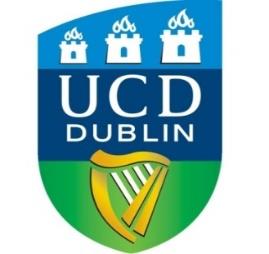 Family Member Response
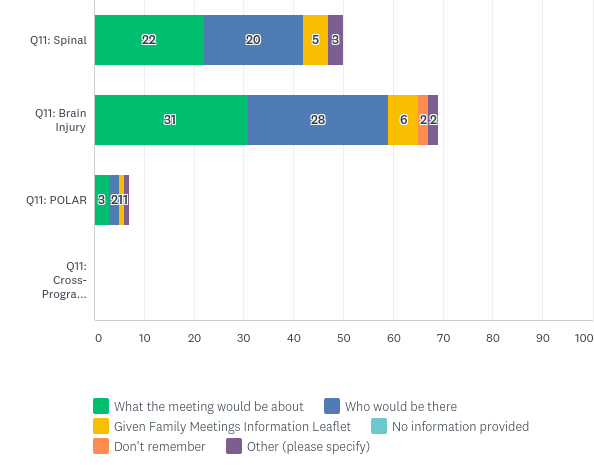 Q16: What information, if any were you given before the Family Meeting ?F/Q Answered: 62    Skipped: 2(right)P/Q Answered: 73    Skipped:1(below)
Patient Response
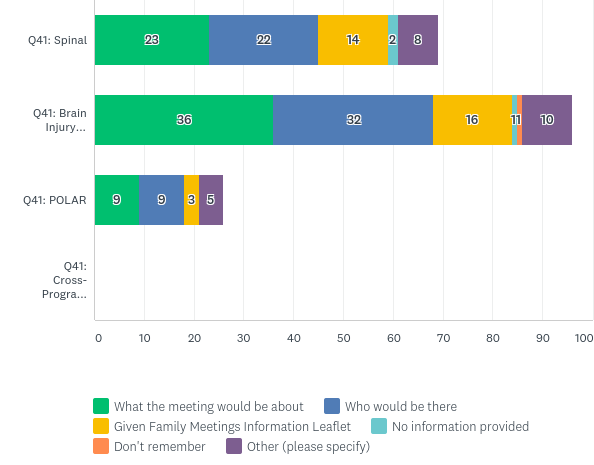 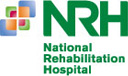 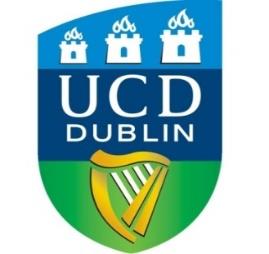 What information would you have liked before the Family Meeting?
Family member surveys
Patient surveys
A specified person to tell you about the meeting – people kept saying “you know you have a meeting” but I didn’t know
Pre-meeting information and enough time to invite family
“I would have liked to have been prepared to answer… to know the questions that were coming up …..not to have 8-10 people “firing questions at you”
“It felt like getting my leaving cert results”
“Something to drink”
Not to be kept waiting half an hour
In the meeting?
Explanation of the condition
More information about NRH follow up and post discharge appointments
“What I am going to do for the rest of my life…”
More about carer support
Some people missing e.g. physio, consultant
What to expect
Who to contact later after some of the things said had been processed
A short agenda to outline the steps of the meeting might be helpful
We were reasonably prepared for the meeting but not for the formal “case conference” set up – for example the power point with all the patient’s information
To expect the delay
In the meeting?
A more conversational style
NRH Social Work Department 2019
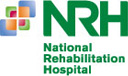 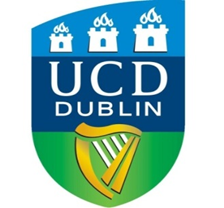 Family Member Response
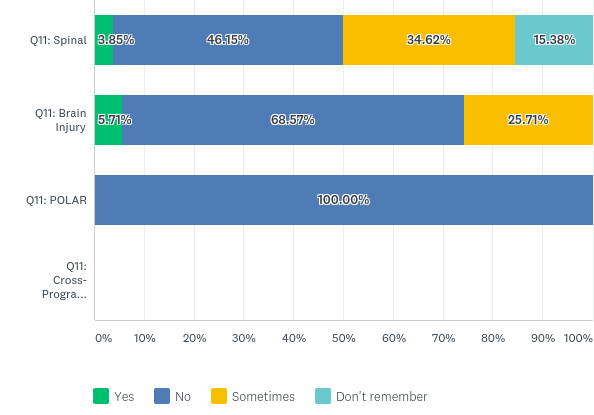 Q23: Was there anything talked about which you didn't understand during the Family Meeting?F/Q Answered: 63    Skipped: 1 (right)P/Q Answered: 74    Skipped: 0(below)
Patient Response
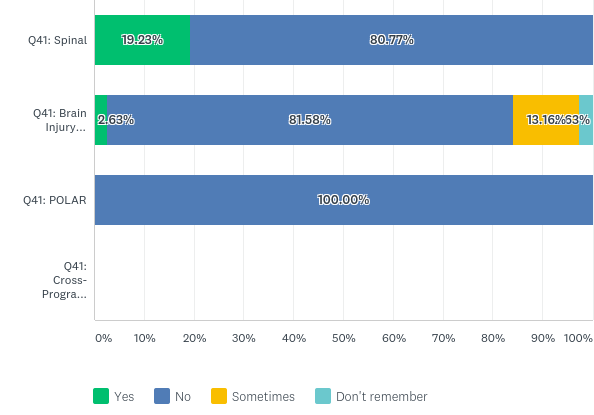 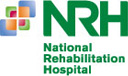 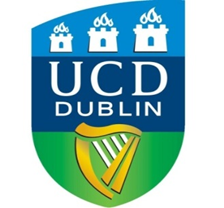 Q22: Did you feel part of the discussions during the Family Meeting? P/Q: Answered: 74    Skipped: 0
Patient Response
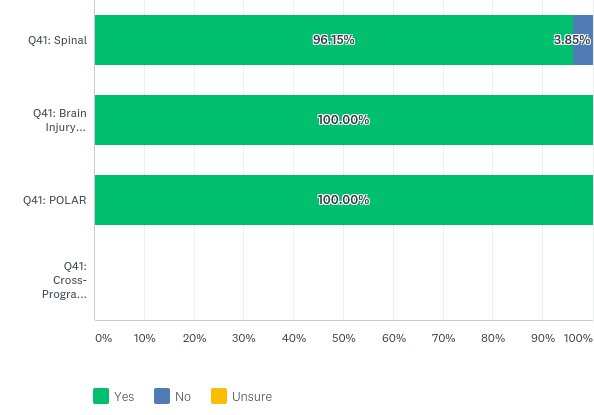 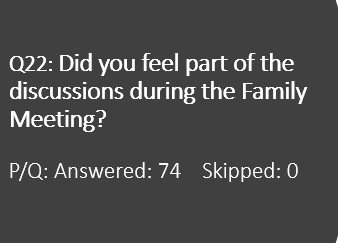 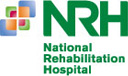 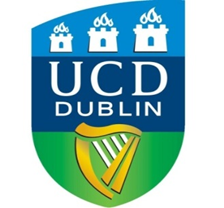 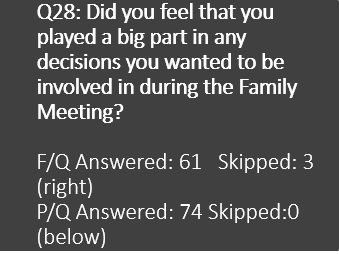 Family Member Response
Q28: Did you feel that you played a big part in any decisions you wanted to be involved in during the Family Meeting? F/Q Answered: 61   Skipped: 3(right)P/Q Answered: 74 Skipped:0(below)
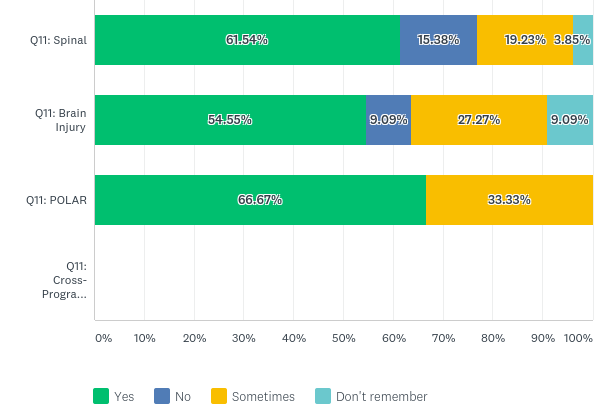 Patient Response
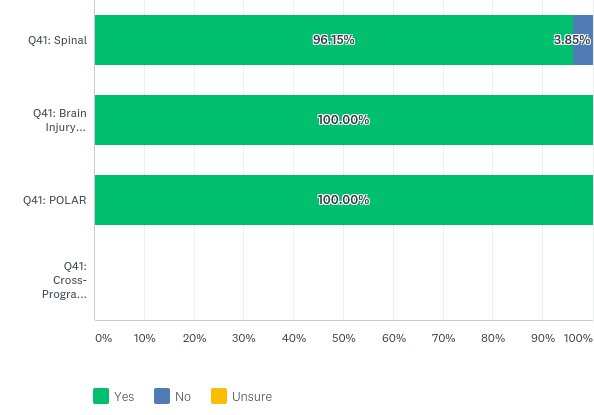 “…..a lot of medical talk which I had to get broken down in plain English”
Were there things you didn’t understand? Patients’ Quotes
“the info was explained during the meeting after I asked…”
“….explaining fancy words at times…. I had to ask them what they were saying…they explained it enough”
“….I understood everything or explanations were given…..but that was scary…that I won’t be 100%...that it could take up to a year”
“…medical terms used…my wife is a nurse- we had to look up the term but she could explain it to me….I didn’t stop to ask as I knew that my wife would explain it to me after the meeting”
“not one thing….very good here…..they’ve no problem answering any question”
“I didn’t know why I was being referred to the Irish Wheelchair Association (re driving) if I’m not in a wheelchair…my family clarified it…”
NRH Social Work Department 2019
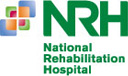 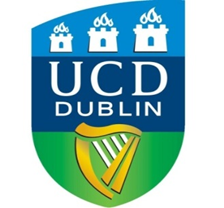 Family Member Response
Q29: Did you find your Family Meeting upsetting or distressing at any stage? F/Q Answered: 62    Skipped: 2(right)P/Q Answered: 74     Skipped: 0(below)
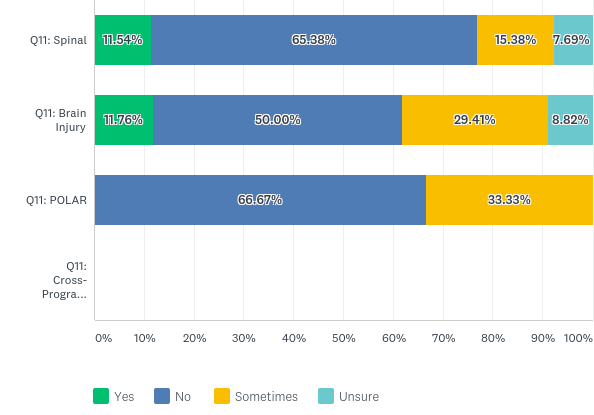 Patient Response
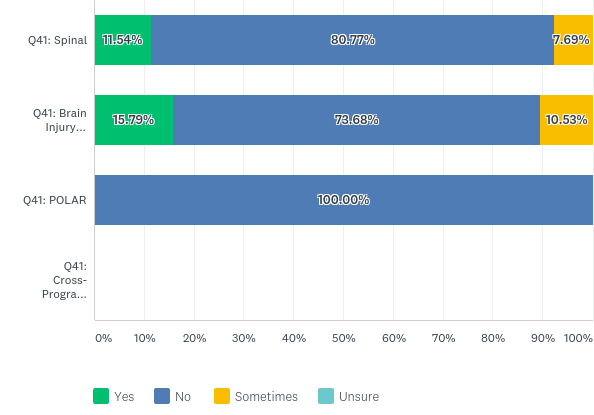 If you were upset – what caused it? (Patients)
“Felt irritated, spoken at, didn’t feel like an equal partner….”
“Lack of eye contact with everyone in the (long) room”
“The fact they were stressing out my limitations with my wife beside me….plans that I have in my head were shot down. I’ve been making small improvements and my wife is happy with them”
“Felt I was on the defence…had to fight my own corner explain why decisions affected me”
“having my family to be told the facts of what I had been through”
“Scary to hear that I wouldn’t be 100% ….that it could take a year”
“If goals were not going to be achieved”
“It was the worse experience….very negative and stressful….
going over information I already know – it just brought it back”
“I am afraid that they might want to tell my family something but not me – they might think it would be too scary for me”
NRH Social Work Department 2019
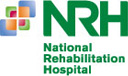 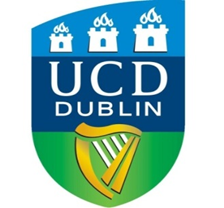 Would you have liked a written record of the meeting?
Family Member Response
Patient Response
Q38: Would you like to have been given your own written copy of what was discussed or decided during the Family Meeting?
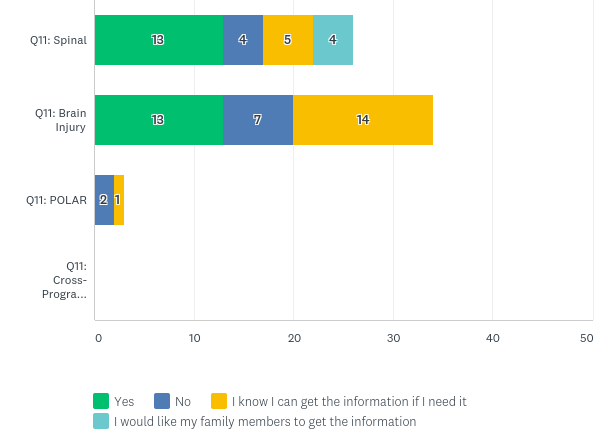 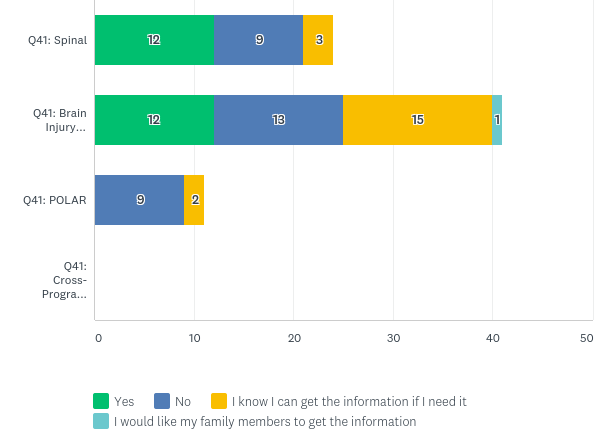 F/Q Answered: 60    Skipped: 4
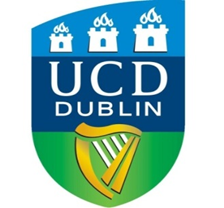 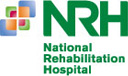 Patient Suggestions for      Improvements
Clarity re expectations/a template of suggested questions or pointers – “what do my family need to know that I can’t tell them”
Meeting was too early for people travelling from the West of Ireland 
A second meeting might be helpful
Be clear who the chair is
Make them more friendly/less formal/more relaxed “tell people that they are not in trouble….remind people to breathe”
More privacy – “might have things I don’t want shared with my wife”
Would have liked (different staff) present/the whole team – one person wanted less people
A cup of tea would have been nice
The team should give you hope and optimism
Bring everyone into the room at the same time
Don’t have people waiting outside – it’s intimidating 
Help prepare patients e.g. to have a list of what they wish to discuss ready – perhaps a pre-meeting
“Stay short. Get all the key points in. Don’t be too long so you don’t fall asleep during it”
More post exit information and advice
A written copy of what was discussed
Suggestions about the room/seating/the long table
Ask the patient how they are doing
Tell the patient which staff will be present – “it’s only fair”
NRH Social Work Department 2019
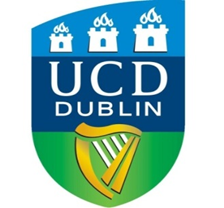 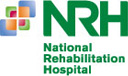 Family Member Suggestions
More free flow conversation/less formal environment
Input from the patient at the beginning – how they feel they are progressing
Patients need to feel heard – ask them how they are getting on, what is frustrating them, what is going well 
Agenda/minutes/outcomes of the meeting
Solution focused rather than looking at barriers
Better seating/room arrangements (esp. long table)
Patient coming into the room last means it’s intimidating for them
More time for family members (patient joined later)
More focus on recommendations/strategies on discharge
A questionnaire about topics that are relevant that we might not have focused on
Families writing things down in advance
More options on times/dates
More notice 
To have relevant people present
More information on the condition/what to expect and what to look

“Remind staff that though they may be well used to these meetings, it is nerve wrecking for patients and families”
NRH Social Work Department 2019
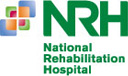 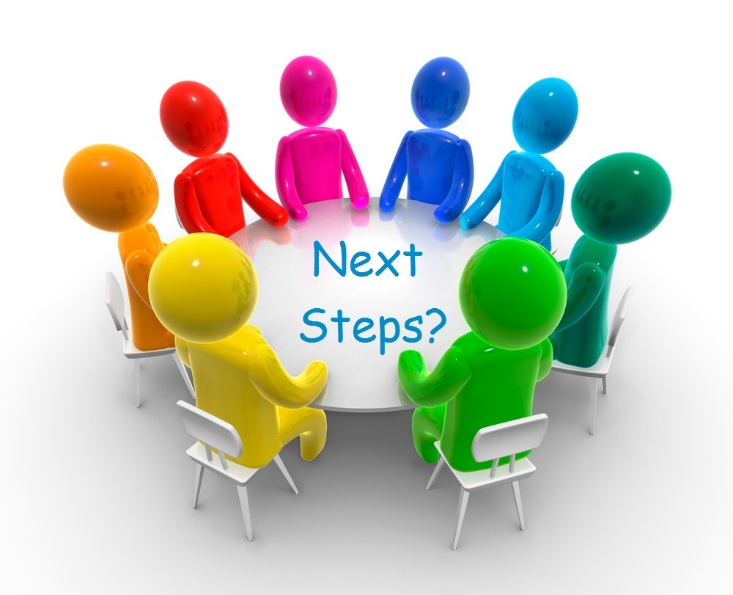 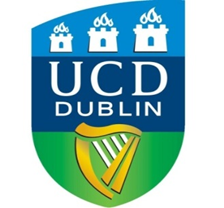 Where to next?
Improvement and changes
Patient and family involvement in this process
Templates and Training for staff
Review and re-audit
Capturing people who have more challenging communication difficulties
NRH Social Work Department 2019
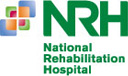 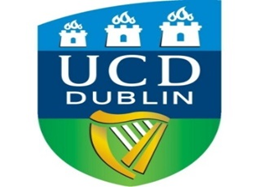 Thanks to…
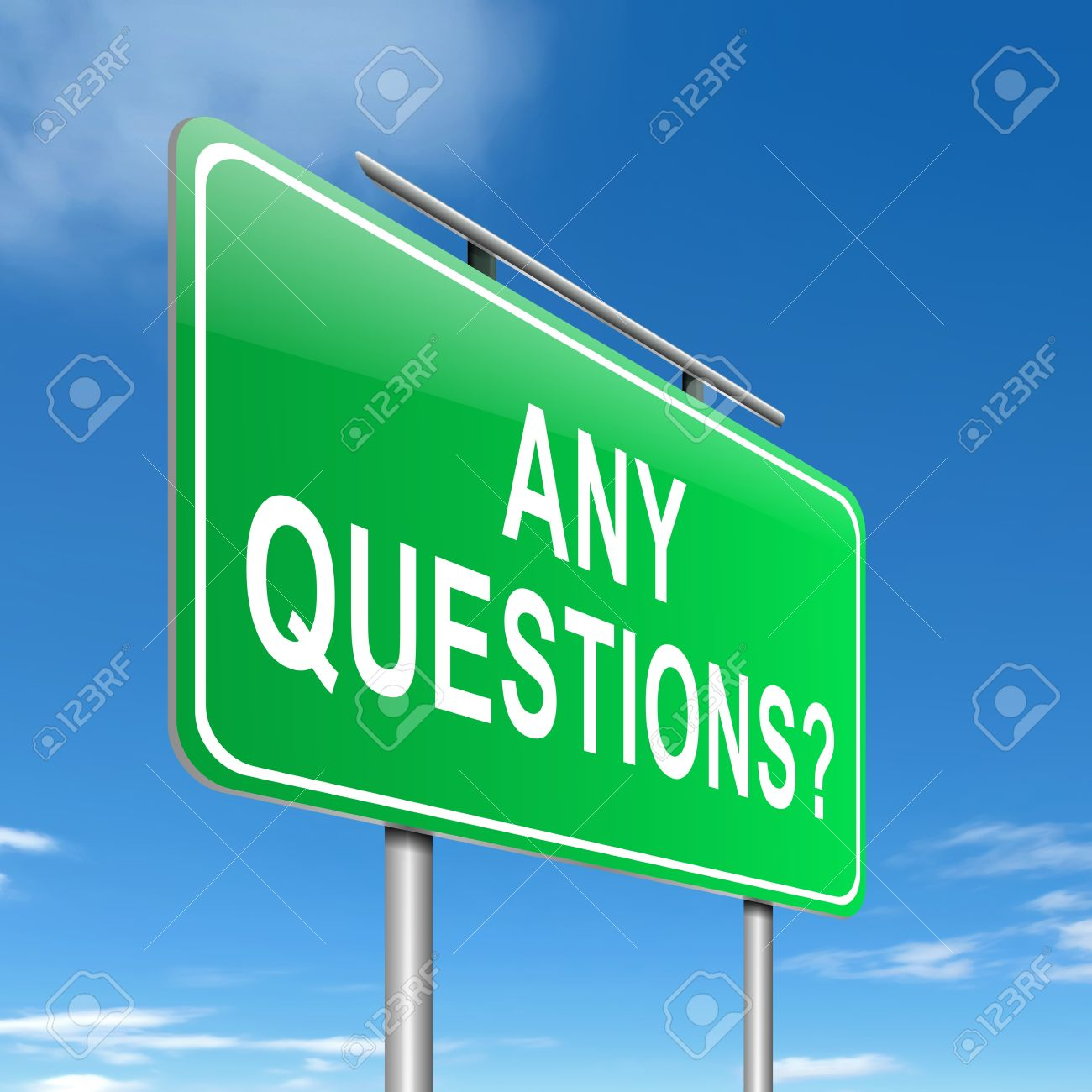 NRH Staff, Patients and Family Members who participated in the study

Practitioner Researchers and Social Work Department NRH

Aidan Byrne, NRH Volunteer who assisted in data extraction

Dr Paul Carroll, Consultant in Rehabilitation Medicine, NRH
NRH Social Work Department 2019